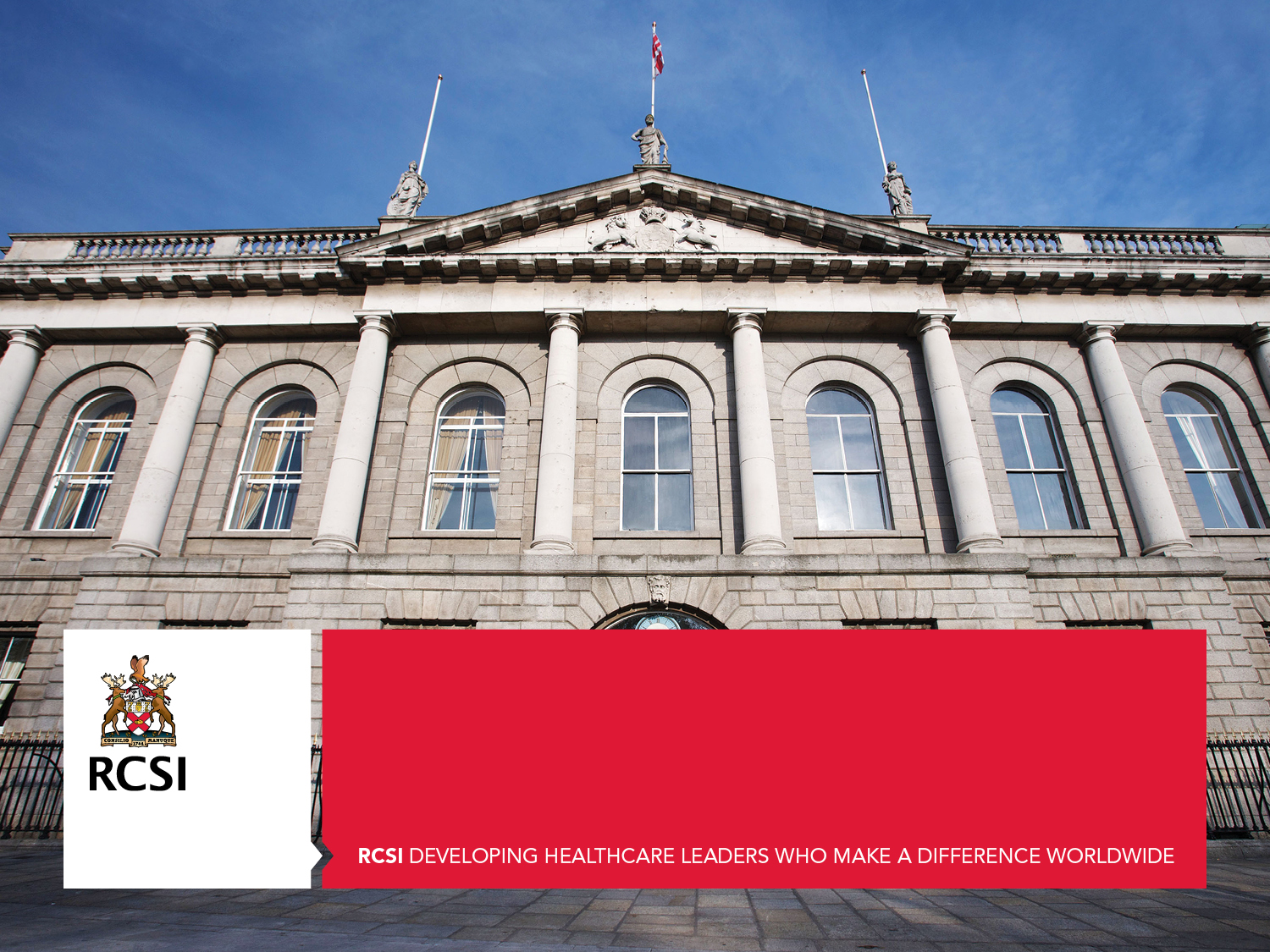 RCSI Royal College of Surgeons in Ireland  Coláiste Ríoga na Máinleá in Éirinn
Project Management Essentials
RCSI Staff Learning and Development
Project Management Training Module Breakdown
Introduction
Module 1: The Project Lifecycle Overview
Module 2: Project Roles & Responsibilities
Module 3: The Project Lifecycle Stages
Break
Module 4: Core Project Management Activities 
Module 5: Governance
Module 6: Case Study
Summary
Appendix 1: The Perils of Bad Project Management
[Speaker Notes: Course Duration 9:30 – 16:30 with a 1 hour lunch break
Welcome.
Today we’ll go through the following:
Introduction – we’ll review the purpose for the training, who is aimed at & what you’ll learn.
Module 1 – I’ll provide an Overview of a typical Project Lifecycle.
Module 2 – we’ll look at the key roles on a project & what each role is responsible for.
Module 3 – we’ll look at the Project Lifecycle stages in more detail to understand what activities are involved in each stage & what the outputs are. 
Break – we’ll break for lunch for 1 hour.
Module 4 - we’ll look at some of the Core Project Management Activities in detail, as these are very transferrable skills.
Module 5 – we’ll briefly look at the Governance structure in RCSI, to understand how projects should interact with this. Then we’ll look at Project Governance & what this involves.
Module 6 – for the Pilot session we’ll use a couple of recent projects I managed as our Case Study, just to give you a real-life example of an RCSI project & to provide an overview of what was involved & what challenges were faced. This should enable to you contextualise the theory learned throughout the day & apply this to real-life scenarios. 
Summary – we’ll wrap up the training & discuss any Qs you have & how you feel the training went. I’ll also ask you to provide brief feedback via a feedback form I’ll hand out. And I’ll advise what materials will be provided to you following today’s session & where you can find these. 
Appendix – I’ve included a little cartoon for you to review when you get the pack after today’s session.]
Introduction
The RCSI Strategy
Delivering a Project Management Capability
Enabling staff to effectively engage in Projects
Providing staff with skills to apply to every-day tasks
Target Audience
Any staff member involved in Project work
Staff who wish to apply a Project Management approach to any initiative they are involved in
Content
Staff Consultation
Methodology 
Learning Outcomes
A common approach to Project work
A common Project vocabulary
Project Management Toolkit i.e. a common set of useful Templates
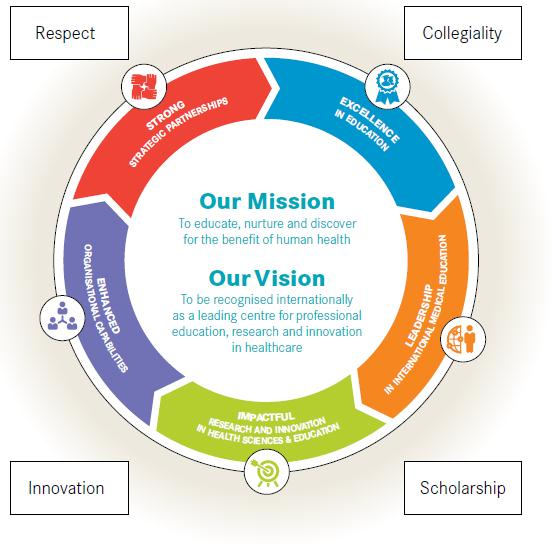 [Speaker Notes: The RCSI Strategy
As part of the RCSI Strategy for the Faculty of Medicine & Health Sciences from 2013 to 2017, 26 Strategic Projects have been identified. As a result HR want to respond to the organisational need to deliver a project management capability to staff, not just to enable staff to more effectively engage in Strategy project work, but to respond to staff requests for training in this area.
Also, there is an increasing awareness within organisations that the best utilisation of limited resources is through the application of effective project management skills, no matter what type of work they are doing.

Target Audience
This training is for all staff – for those who may be involved in either running or participating in a project under the RCSI Strategy, & for those who wish to apply Project Management skills to any initiative they are working on e.g. a conference or an inter-departmental event etc.
The aim of this course is to provide you with a set of tools & know-how to enable you to do your job better.

Content
As well as aligning our content to best practice & the common methodologies currently in existence, we consulted with a number of people across the business who have been involved in Project work to help collate details about what they feel would be good to include in the training course, so that they could feed in any relevant content.
We also wanted to gauge whether there were any particular challenges they encountered which were unique to the RCSI environment so that we could try to focus on including relevant content to address these.
As a result we have chosen to cover what we feel are the essentials of Project Management i.e. the Project Life Cycle stages, Project Roles & Responsibilities, Project Management Activities & Project Governance, as well as a Case Study to allow you to apply the theory you’ve learned.

Learning Outcomes
This course should provide you with a new skillset to enable you to engage in project work or to apply a more structured approach to every-day tasks. Essentially this is more about approaching things with a new mindset & removing any fears you might have around being involved in or leading a Project or other iniative, so we hope you find this useful in your day-to-day role.
We will provide you with a Project Mgmt Glossary document, which will provide you with a list of commonly used project terms, making it easier to engage with other staff in relation to projects. As we move through the training, I’ll explain any project terms I use & these will also be included in the Glossary.
We’ll also provide you with a Toolkit of project templates to enable you to work off standard templates for project work, or apply structure to any other initiative you work on.  E.G. Status Reports, Meeting Templates etc. We wont go through these in detail at the session today as this would take too much time & would not be of much benefit as we wont get through all the templates we’re providing anyway. However we’d welcome any feedback on the Project Toolkit following today’s sessions once you’ve had a chance to look at this.
Over time this training will evolve & may expand to include more advanced content but we will base this on staff feedback & the organisation’s needs. But as this is the Pilot we’re hoping that today you can provide feedback around whether you felt it was useful & at the right level, & what you’d like to focus on or other items you’d like to include – so we’ll cover this at the end.]
Module 1The Project Lifecycle Overview
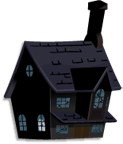 [Speaker Notes: The Project Lifecycle Overview
What is a Project? Almost anything can be considered a project today & in part that’s why we feel this is a very transferrable skill regardless of whether you’ll be involved in formal projects or not, as the skills & tools of Project Management can be applied to non-project work also. However the definition of a project is a temporary endeavour undertaken to create a unique product or service, which has a start & end date, resources & a budget. 
A project goes through a Lifecycle & the Project Lifecycle depicted here reflects all stages in the typical project. There are numerous Methodologies currently in existence which advise different approaches to Project Management & the Lifecycle - you may have heard some of these terms before, such as Lean, Six Sigma, Prince, Agile etc., however for this training, we are not aligning to one particular methodology & are just looking to cover the essential skills required to either manage or be involved in a project or other strategic initiative. As I said, it’s the skills of Project Management that are the most transferrable to other areas of work therefore this is what we’ll focus on the most during this course.
RCSI hasn’t officially selected a Project Mgmt Methodology to apply to all internal projects however this may happen at some point in the future & if so, the relevant training will then be provided.
SO, a project should start with an Initiation Phase where a Business Case is identified, outlining a current business need, & a high level proposal is put forth for a project to address this need. To use a common every day example, we can look at the analogy of a renovating a house as the business need & the project proposal could be that I address this over the summer months, using some external contractors to complete parts of the work & spend around €15-20k. 
If the Project gets approval, this will lead to a Planning Phase where detailed plans are made in relation to all areas of the project e.g. people involved in carrying out the work, budgets for each area, when work will be completed etc.  
Once the Plans are approved & signed off, the project will move into a Phase of Analysis to determine the current state of the process or system being looked at - for example, what does the house look like now & what would I like instead.
Once Analysis is complete, a phase of Design should begin, to assess exactly what the new process or system will do. Then the list of rqmts needed to deliver these changes should be identified, documented & agreed. For example, what areas do I need to renovate, what changes or new elements do I want to include & who will make the changes.
When the Design is approved & signed off, an Implementation phase begins to produce whatever Deliverables have been agreed, & which will result in achievement of the Project’s goals. This will also involve producing the required documentation to ensure the new state is properly documented & any required Training will take place at this point. So for example, this is where the work is carried out to renovate the house.
Once Implementation is complete, the Project should be closed down & the benefits delivered should be measured. Handover happens in this phase & the current status of all agreed deliverables is documented. Using our house analogy this is where we review the budget & pay the bills, & think about how the work went & look at the lovely new areas of our house. We might get a new valuation carried out, to assess if our property has increased in value since the renovations.
After a designated period of time, the changes should be reviewed in the Post Implementation Review Phase, to assess if they successfully delivered what was intended at the outset & whether the Organisation can learn from how they estimated, planned or implemented a project, for the next project they undertake. This equates to living in the newly renovated house for a while & seeing if the changes are really suitable. This may also lead us to think of more work that’s needed, which is often the case.
Often the Initiation phase, Closedown Phase & PIR Phase can be left out but these are very important phases that should be included if the project is to be a success. Particularly the Closedown & PIR Phase, these also ensure that the knowledge learned from the project is documented & shared, which can often be neglected but is crucial to organisational growth.
However depending on the type of project, you may go through different phases i.e. for a technology implementation, you would go through a Build Phase, a Test phase & a Deployment Phase, prior to Closedown.
You may not go through all phases either, because a Project can stop at any point i.e. following the Initiation phase, the Project may not proceed due to unsuitable timing, lack of budget etc. Or the project could stop at any other point in the life cycle if a decision is made to halt work & possibly resume later or stop altogether e.g. some information might come to light which provides a business case for an alternative project proposal which might encompass the current project work, or the timeline may need to change altogether due to strategic or legislative reasons.
As you can see the Project Lifecycle is cyclical, meaning you could go through several iterations of the life cycle depending on the work involved. Work identified during the initiation phase may be split into different project phases, therefore Project Phase 1 would go through all stages & then Project Phase 2 would commence, requiring another project cycle. The nature of the stages can then differ depending on what Project Phase you are in, e.g. you may address the Process improvements in Project Phase 1 & then the Technology Enhancements in Project Phase 2. 
When addressing Change in an organisation it is always key to look at the Business Processes in place 1st before addressing the Technology needs. Or if specifically reviewing the Technology, the Business Processes should be looked at at the same time. Technology is there to support the Organisation’s Business Processes therefore the Business Processes should not be altered solely to meet the capability of the Technology in place. However the Business Processes should always be reviewed to ensure they are fit for purpose before customising Technology to support these as Processes change over time – sometimes this is organic & changes without any strategic review therefore the current process may not always be the best simply because it has always been done this way.
We’ll now look at the Project Roles & Responsibilities, so you get a sense of who is involved in a Project & what each person does.
Then we’ll look further at each phase of the Project Lifecycle in more detail to understand what is typically involved & more importantly what Project Management skills are applied in each phase.]
Module 2Project Roles & Responsibilities
Executive Sponsor 
Project Sponsor 
Project Manager 
Project Team
Working Group
Steering Group
Vendors 
Consumers 
Other Key Stakeholders
[Speaker Notes: Project Roles & Responsibilities
We’ll now look at the roles on a Project & what each role is responsible for.
You could be appointed to any one of these roles, you could be working with any of these roles or as PM you would need to help appoint & document the roles, therefore it is essential you know what roles are required on a project & what each role is responsible for.]
Module 2Project Roles & Responsibilities
Reporting structure
Executive Sponsor
Senior Management level
Ultimate responsibility for approving project & securing funds
Champions project at Senior Management level

Project Sponsor
Business Owner/ Head of Dept.
Oversees delivery
Chairs the Steering Group

Steering Group
Management level
Key decision makers
Champions project at Management level
Involved less frequently but always as a group
Executive  Sponsor Reports to peers on smt
Project Sponsor Reports to Executive Sponsor
Steering group Reports to executive sponsor via project Sponsor
[Speaker Notes: Executive Sponsor – this would typically be a member of the Senior Management Team & is ultimately responsible for approving the body of work & securing funds if required. The Executive Sponsor champions the project at the highest levels of the organisation & would report to peers at Senior Management Level in relation to the progress of the project.

Project Sponsor – this would usually be the Business Owner/ Head of Dept. & would oversee the delivery carried out by the Project Manager. The person in this role must have adequate knowledge and information about the business and the project to be able to make informed decisions. This person would chair the Steering Group & would report on the progress of the Project to the Executive Sponsor.  

Steering Group – these are typically Management staff & are the decision makers on the Project. The Project Manager would also report to this group on the progress of the Project & would put all key decisions to this group. This group would not meet as frequently (i.e. monthly) but always as a group, given their role in decision making. They are key champions of the Project at Management Level, across the Organisation.]
Module 2Project Roles & Responsibilities Continued
Project Manager
Ensures Project Team deliver work on time & within budget
Also responsible for 
Project Plan
Securing approval of Deliverables
Communication to all Stakeholders
Risk tracking & Issue escalation
Status Reporting
Budget Management

Project Team
Responsible for executing tasks to meet Project Deliverables 
Directed by the Project Manager 
Works according to the agreed work-breakdown-structure
Project manager Reports to steering group & project sponsor
Project team Reports to project manager
[Speaker Notes: Project Manager – the Project Manager typically ensures that the Project Team deliver the agreed body of work, on time & within budget. They are also responsible for putting together the Project Plan, securing approval of the Deliverables from the Project Sponsor, Communication to all Stakeholders, Risk tracking & Issue escalation, Status Reporting, & Budget Management. This person would report on the progress of the Project to the Project Sponsor & Steering Group.

Project Team – the Project Team is responsible for executing the tasks required to meet the Project Deliverables. This group is directed by the Project Manager & works according to the agreed work-breakdown-structure as outlined in the Project Plan. If a Project Team is not required, the Project Manager must complete this work in addition to the Project Management tasks.]
Module 2Project Roles & Responsibilities Continued
Working Group
Provides key process knowledge/ expertise
Involved quite frequently

Vendors
3rd Party Organisation 
Contracted to provide additional services or products

Consumers
People either internal or external to the Organisation
Benefits from Changes implemented

Other Key Stakeholders
People outside of the above
Involvement is required in some form or Project would fail
Working group Reports to project manager
Vendors report to project manager
Consumers report to project manager
Key stakeholders Report to project manager
[Speaker Notes: Working Group – this is a group of staff members who provide key process knowledge or expertise to the Project Team/ Manager. This group would be involved quite frequently (i.e. daily or weekly), as their knowledge is key to properly defining the requirements & designing the solution. 

Vendors – this is any 3rd Party Organisation who is contracted to provide additional services or products to the Project if required. Managing 3rd party vendors is extremely important on any project as they can pose a key risk to the project goals. The deliverables, resourcing commitments, timelines & costs from Vendors should be very clearly documented & agreed up front prior to work commencing, & this must be monitored very closely throughout the project. 

Consumers – this group represents those who will benefit from the Changes implemented by the Project Team. This can be people either internal or external to the Organisation. However it is not always possible to involve this group as fully as other Stakeholders therefore Representatives from this group should be involved to ensure appropriate input is received. Internally this would often be those who sit on the Working Group. Externally this group would often take the form of Students or Hospital Staff.

Other Key Stakeholders – this is any person outside of the above whose involvement is required in some form on the Project & without whom the Project would fail.]
Module 2Project Roles & Responsibilities Continued
Summary of the Project Reporting Structure
[Speaker Notes: Summary of the Project Reporting Structure
This hierarchy summarises the overall reporting structure on a Project.
I’ve indicated the typical levels that each group would sit at in an Organisation but this can differ.
Vendors, Consumers, Key Stakeholders, the Working Group & Project Team report to the Project Manager.
The Project Manager reports to the Project Sponsor & attends Steering Group meetings to provide additional detail to this group where needed.
The Project Sponsor chairs the Steering Group & so ultimately reports to their peers on the Steering Group.
The Executive Sponsor has ultimate responsibility for a piece of work & the Project Sponsor reports to the Executive Sponsor, via feeds from the Project Manager & Steering Group.]
Module 3The Project Lifecycle Stages
Initiation

Determine the business need (i.e. does this align with Organisation Strategy)

Define the nature & scope of the Project

Feasibility Study
[Speaker Notes: Initiation
Organizations start projects for different reasons, such as to meet a business or legal requirement, to take on a business opportunity, or to develop a solution for a problem. However the underlying motivation is always to meet some business objectives in the strategic plan of the organization. 

Business Case
When a business problem or opportunity is identified, a business case should be created outlining this. This would also include details of various possible solutions so that the options can be assessed & the most suitable option selected.

Business Case Template
A Good Business Case captures & documents the reasoning for starting a new project.
A Business Case helps to determine whether or not a project justifies an organizations investment into a project. The Business Case defines the problem and its impact and performs a Cost Benefit Analysis for the proposed solution. It also looks at possible alternative solutions. Often overlooked, the Business Case checks to see that the project aligns with the organizations strategic plans.
We have included a Business Case template in the Project Toolkit.


Project Proposal/ SOW
Once a solution has been chosen, often a separate Project Proposal or SOW is then drafted to document in more detail the suggested piece of work required to address this. In this Proposal, the high level Scope of the Project should be agreed & the Project Stakeholders & Project Team Resources required should be outlined, as well as a high level budget & timeline. If the Project goes ahead, the detailed Scope & resource plan can then be agreed in the Project Planning phase.
We have included a Project Proposal Template in the Project Toolkit.

Project Proposal/ SOW Template
A good Project Proposal or Statement of Work should identify the Business Need, document the Product Scope and show that the project is aligned with the organization's Strategic Plan. It should include the following:
Details of the problem or opportunity being addressed
The project’s objectives
High-level project budget & timeline estimate
Risks, Assumptions, Issues & Dependencies that may affect the project (This is known as RAID in short & I’ll look at this further later on in more detail)
How will success of the project & it’s benefits be measured


Project Charter
A Project Charter is often created as well, as a formal approval mechanism of the Project. The Project Proposal/ SOW would often be an input to the Project Charter.
The SOW describes the Business Need & high level details of the Project work, the Charter concisely summarises the scope of the project, gives the Project Manager authority over the project, provides summary milestones, states the project budget & identifies funding sources. 
This is not a project plan however, it is the starting point that is used to build/develop the project plan, if the project receives approval to proceed.

Feasibility Study
A Feasibility Study is often created to help objectively decide whether to proceed with a proposed project. A Feasibility Study should consider things such as technological limitations, the marketplace, your organisational strategy, staffing requirements, schedule and financial projections.
The Project Manager can create a Feasibility Study to assist the Organisation choose whether to proceed with a Project or not however input from Key Stakeholders is required to create this document as it covers a no of areas, not all of which the Project Manager will be an expert in.

Approving the Project Proposal/SOW or Charter, moves the Project into the Planning phase. You should not commence the Planning activities before this approval has been received.]
Determine the business need
Organisations start projects for different reasons however the underlying motivation is always to meet some business objectives in the strategic plan of the organisation. 

When a business problem or opportunity is identified, a business case should be created outlining this. This would also include details of various possible solutions so that the options can be assessed & the most suitable option selected.
Define the nature & scope of the Project
Once a solution has been chosen,  a separate Project Proposal or “Statement of Work” (SOW) is then drafted to document in more detail the suggested piece of work required to address this. 

SOW includes:

High level Scope of the Project

Project Stakeholders & Project Team Resources required 

High level budget & timeline.
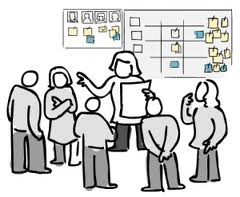 [Speaker Notes: If the Project goes ahead, the detailed Scope & resource plan can then be agreed in the Project Planning phase.]
Feasibility Study
A Feasibility Study is often created to help objectively decide whether to proceed with a proposed project. It should consider:

Technological limitations

The marketplace

Organisational strategy

Staffing requirements

Schedule and financial projections.
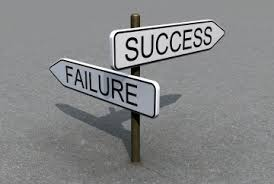 [Speaker Notes: Approving the Project Proposal/SOW or Charter, moves the Project into the Planning phase. You should not commence the Planning activities before this approval has been received.]
Outputs of Initiation Phase
Business Case

Project Proposal/ Statement Of work

Project Charter

Feasibility study
Module 3The Project Lifecycle Stages
Plan
Define the Project Phases
Agree Detailed Scope
Identify the Project Deliverables & Milestones
Document the Work Breakdown Structure (WBS)
Estimate the Delivery Schedule
Identify the Required Resources & Secure Commitment
Create Budget Plan
Set up Shared Project Resource
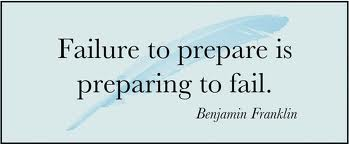 [Speaker Notes: 2. Plan
Any Project that needs to be executed has to be properly planned. Any tasks that begin without proper planning and due diligence almost always fail.
The Project Planning Phase further clarifies the project's objectives and plans all of the activities necessary in order to meet the project's objectives and scope.
It is the most critical phase in the Project Lifecycle as without proper plans, the subsequent phases can go seriously wrong. The schedule/ timelines can easily veer off-course, scope can change, money can be lost etc., therefore it is key that the required suite of Planning activities take place.

Define the Project Phases
As mentioned, depending on the type of Project in question, the Project Phases may vary. Therefore if it will be a Process Improvement project, then it should follow the Lifecycle outlined earlier, however if it will be a Technology Enhancement Project, then there will be Build & Test Phases. The Phases should be agreed at the outset, as this will help you identify the work breakdown structure of the Project, as well as the type of work & timelines associated with each phase. Different Stakeholders are often required at different times for different phases therefore this will also assist you with your Resource planning.
Documenting the Project Phases is essentially creating the start of your Project Plan.


Agree Detailed Scope
At this point the detailed Scope needs to be agreed, so that this can be clearly tracked to throughout the Project. 
This is essentially just agreeing what elements/ changes will be included in this particular project & what areas will not. 
Scope Creep is one of the biggest challenges for a Project Manager therefore it is crucial that Scope is defined, documented & agreed in advance of the Project work commencing, so that any Changes to this can be tracked appropriately. We’ll talk more about this a bit later on.
The Scope should be agreed as part of the work breakdown structure contained within the Project Plan, which I’ll talk more about shortly.

Identify Project Deliverables & Milestones 
Deliverables
A deliverable is a tangible, verifiable work product. 
The deliverables on a project are the specific work products that you have to produce in order to complete the project.
Depending on the agreed goals of the Project, the list of Deliverables required to achieve these goals needs to be identified to enable the PM to identify what work is involved & what resources are required.
These refer to both the Deliverables that are produced as a result of Tasks the Project Team execute, as well as the Project Management documents created during the life of a project. 
To be verifiable, the deliverable must meet predetermined standards for its completion, such as design specifications for a product or a checklist of steps that is completed as part of a service – so using our house renovation analogy, if you specify that painting the kitchen walls is a Deliverable & determine the standard for completion to be that all walls are painted yellow in matt paint, then this must be achieved for you can mark that Deliverable as complete.
The most important thing about identifying Deliverables is that defining them directs your attention to outcomes rather than activities. And because your mind is directed to outcomes, this will immediately filter out a no of unnecessary activities & cause you to identify and focus in on only the activities that are actually essential to the project. So don’t think of what activities you need to do at the outset – think of the Deliverables you’d like to see at the end & then work backwards from there, determining only those activities necessary to complete that Deliverable.

Milestones
Milestones are different to Deliverables in that they’re significant events in the project, which signify the verification of completion of a project phase, a task, decision, or deliverable.  It is important to note that milestones are not work activities but rather significant events during the project lifecycle E.G. completion of a Project Phase (i.e. Design etc.) or Completion of a Deliverable i.e. Staff Training.
Milestones help indicate to your Stakeholders that key progress is being made.


Document the Work Breakdown Structure (WBS)
Once the Scope, Milestones & Deliverables have been identified, the Work Breakdown Structure can be documented, as this is fleshed out from these elements. 
The WBS is simply the list of activities & tasks required to complete the Deliverables. 
The WBS is not the project schedule, but includes all the work to be done as part of the project regardless of who does it & when it’s done. 
It should be developed with the project team as this is your group of experts.
A WBS should be very detailed, in that it should contain all activities & tasks you feel need to be monitored to efficiently manage the Project, as PM. This means that for example, if renovating my house, I make a list of all activities I think need to be done & then I break this down further into the list of tasks needed to complete those activities. However the level of detail I break each activity into depends on what I feel I need to track. So if I take one activity o the project such as ‘renovate kitchen’, I then make a list of all tasks needed to complete this i.e. buy new white goods, paint walls, re-floor, buy fixtures, however if I feel this isnt clear enough, for me to efficiently track the progress of things, I can break this down into sub-tasks, so for the activity ‘buy new white goods’ I can break this into the sub-tasks, ‘buy new microwave’, buy new fridge’, buy new washing machine’ etc. So essentially you drill down to the level of task you feel is needed to accurately track & manage the Project. However in general, the rule of thumb is the more detail the better.  
The activities identified as part of the WBS are used to form the Project Plan.


Identify the Required Resources & Secure Time Commitment
As mentioned, the various Stakeholders involved in the project need to be identified at the outset, so that the relevant roles & responsibilities can be assigned. It is crucial to identify & document all required Stakeholders as they each play key roles, without which the project would fail in some area. 
These should be agreed at a high level during the Project Initiation phase as mentioned, but then this list should be completed & confirmed during the Planning phase.

In relation to the Project Team, which is that group of experts who will provide key knowledge as well as complete the core tasks required to meet the project deliverables, different types of resources are required depending on the type of work being carried out. The best way to approach resourcing a project is start with a view of what types of tasks are involved, which comes from the WBS, & then identify what types of resources are needed to execute the required Deliverables. 

Once the required resources have been identified, their time commitments need to be established. This can be a very challenging part of the project planning phase as not all types of resources are available within every Organisation & not all available resources have the required amount of time to allocate to this work, as they all currently have day-jobs & may not be able to adapt their schedule or reallocate work.
Where resource types are not available in the organisation, external resources can be hired temporarily to complete the required activities. This is very common for project work & can be a good opportunity to learn from external resources who possess skills which aren’t currently available in the Organisation.
Where existing Resources do not have the time to allocate to the project, an Executive decision must be made by the Project Steering Group as to whether the existing work of certain resources needs to be re-allocated by Mgmt if possible. If this isnt possible then additional external resources with specific content knowledge may be required. 
The Project Manager would work with the Project Sponsor & HR to identify suitable external resources as needed.

Once all Stakeholders & Resources are confirmed & appointed, the Project Manager needs to convene each group for a Project Kick-Off Meeting, where they outline the plan for that particular group, based on the Work Breakdown Structure identified. This can then be refined as needed & used to create a more accurate Project Plan.

 
Estimate the Delivery Schedule
A project schedule must meet three key criteria to be complete: It must have buy-in from Project Stakeholders, must be achievable, and must be realistic.
Developing a Delivery Schedule is a four-step process: 
define work activities 
identify tasks involved in each work activity 
estimate effort and duration of each task 
apply resource availability

Estimating task duration can be difficult at times & you will get more accurate at this over time, with experience, however the standard approach is to review your WBS & identify those resources completing the tasks & get each resource to put a time estimate against each task they will be completing. As they are the experts in this area & will be completing this task themselves, they are best placed to estimate this work. However they also need to apply their availability to this, therefore if they estimate that completing a certain task will take 8 hours, but they are only available for 4 hours on Monday & 4 hours on Wednesday, the due date for this task will need to reflect this.

In relation to estimated effort it is always good to build in some contingency to this to ensure you are not too tight on the timelines & end up falling behind schedule. If you do not add some contingency you are essentially saying that your estimates are 100% accurate which is rarely true. In relation to effort, ask the resources to provide a realistic estimate & for any task that is uncertain or complex, allow some extra time on top of the estimate. Particularly if the resources involved have not done these tasks before or have never worked to tight project deadlines.
The worst scenario is to end up slogging towards the end of the project just to meet the Deadlines, so ensure your effort estimates are as realistic as possible.

Create Budget Plan
At the outset of the project, the project budget will have been approved & the Project Manager must track to this figure at all times to ensure the project does not exceed the agreed amount. 
So when you start the planning phase, Finance dept should be engaged by the Project Manager to ascertain if there is a dedicated budget code in addition to activity codes for your project. It is crucial that any work being charged to the Project, is allocated to the correct code so this should be agreed up-front before any costs are incurred. 
In addition, all Project costs need to be accurately tracked, particularly if there are monetary benefits associated with the project goals. 
Where costs are incurred, it should be clarified with Finance whether a PO is necessary & if so, who is required to complete this. This may be the Project Manager or other Stakeholders on the project, however the Project Manager should have oversight of all costs & track these on the Budget Plan.
If any Invoices need approval by the Project Manager on a project, they should review the work  completed for each invoice prior to approving this to the relevant dept.
Budgets however should not be thought of as targets & at each point in the Delivery schedule, budget requests should be submitted to the Steering Group or other designated Approval Body, to get approval for the funds to be drawn down. Often a high level budget was estimated at the outset therefore there is always a risk that the actual work involved will end up costing more, therefore it is important to continuously track the costs involved & ensure accurate costings are received from any service providers as early as possible so that any potential budget excesses can be flagged in sufficient time.

Again in relation to the budget, Contingency is needed to cover unknown conditions, allowance for design growth, errors in the contract drawings, 
inaccurate pricing, price escalation, and minor changes within the project scope etc, & costs are often higher than originally estimated, as the specifics of work involved are often not fully known until the Detailed Design stage. 
If a budget estimate is too low, the project contingency will most likely be insufficient, leading to budget overruns. On the flip side, an overly conservative estimate can tie up valuable capital that could be used for other projects, and the project may be deferred or rejected by senior management.
To add contingency, typically a percentage of the overall budget is added, of around 15 – 20% - depending on the nature of the project & the level of uncertainty.
Contingency should not be used to fund significant changes to the scope of the project – if scope needs to change, SMT should assess this & then approve a new budget figure accordingly. Contingency should only be used for unforeseen changes to the existing scope items.

Comms Plan
When you identify your Stakeholders, you will allocate them to particular groups & based on these groups, you will need to communicate with them at certain points in the project.
It is important to maintain open communication with the stakeholders to provide timely and informative updates of the project’s progress. 
A comms plan should be identified at the start of the project to highlight the key comms points you feel they need to be communicated to.
We will look at communicating with Stakeholders a bit more later on, when we review status reporting & communication skills.
We have included a comms plan template in the toolkit for you.

Set up Shared Project Resource
It is crucial that staff working on a Project have access to the latest version of Documents in addition to sharing relevant information.
A shared project directory should be set up on the RCSI network & the relevant staff given access.
In addition, where Project Stakeholders are located off-site or in external companies, they can be set up with external access to shared project resources on the network, once IT approves this. It is also often thought that staff cannot work on project resources when they’re offsite, & so cant share resources when necessary however even if Internal staff organise remote connection to the RCSI network, then they can access relevant content on the network from any location.


The major deliverable of the Project Planning Phase is the Project Plan, which is an all-encompassing document used as the basis for implementing the agreed changes. All of the above elements are included in the Project Plan, I.E. Detailed Project Phases, Scope, Milestones & Deliverables, Schedule & Resources.
You can choose to create one Project Plan document using a comprehensive tool like MS Project, or alternatively you could maintain a suite of the different component plans (i.e. the resource plan, the WBS, the delivery schedule, milestone log etc.) using other software tools, such as Excel or PPT, however you must ensure that these correlate & accurately reflect each other.
Once the Planning Deliverables have been properly completed you can progress to the Analysis Phase.]
Define Phases and Agree Scope
The Project Phases should be agreed at the outset – they are the foundation of your project plan



Control each project phase with an exit gate



Scope – What elements/changes will be included in this particular project & what areas will not. It’s important that scope is 

Defined
Agreed
Documented
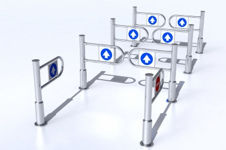 [Speaker Notes: As mentioned, depending on the type of Project in question, the Project Phases may vary. Therefore if it will be a Process Improvement project, then it should follow the Lifecycle outlined earlier, however if it will be a Technology Enhancement Project, then there will be Build & Test Phases. The Phases should be agreed at the outset, as this will help you identify the work breakdown structure of the Project, as well as the type of work & timelines associated with each phase. Different Stakeholders are often required at different times for different phases therefore this will also assist you with your Resource planning.
Documenting the Project Phases is essentially creating the start of your Project Plan.]
Identify the Project Deliverables & Milestones
Deliverable
Specific work products that have to be produced in order to complete the project
Significant events in the project that signal completion of a phase, task, decision or deliverable
Milestone
[Speaker Notes: A deliverable is a tangible, verifiable work product. 
The deliverables on a project are the specific work products that you have to produce in order to complete the project.
Depending on the agreed goals of the Project, the list of Deliverables required to achieve these goals needs to be identified to enable the PM to identify what work is involved & what resources are required.
These refer to both the Deliverables that are produced as a result of Tasks the Project Team execute, as well as the Project Management documents created during the life of a project. 
To be verifiable, the deliverable must meet predetermined standards for its completion, such as design specifications for a product or a checklist of steps that is completed as part of a service – so using our house renovation analogy, if you specify that painting the kitchen walls is a Deliverable & determine the standard for completion to be that all walls are painted yellow in matt paint, then this must be achieved for you can mark that Deliverable as complete.
The most important thing about identifying Deliverables is that defining them directs your attention to outcomes rather than activities. And because your mind is directed to outcomes, this will immediately filter out a no of unnecessary activities & cause you to identify and focus in on only the activities that are actually essential to the project. So don’t think of what activities you need to do at the outset – think of the Deliverables you’d like to see at the end & then work backwards from there, determining only those activities necessary to complete that Deliverable.]
Document the Work Breakdown Structure (WBS)
This is simply the list of all activities & tasks required to complete the deliverables. 

The activities identified as part of the WBS are used to form the Project Plan.
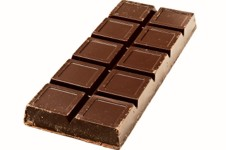 Break large pieces of work into ‘chunks’
[Speaker Notes: This is simply the list of activities & tasks required to complete the deliverables. 
The WBS is not the project schedule, but includes all the work to be done as part of the project regardless of who does it & when it’s done. 
It should be developed with the project team as this is your group of experts.
A WBS should be very detailed, in that it should contain all activities & tasks you feel need to be monitored to efficiently manage the Project, as PM. This means that for example, if renovating my house, I make a list of all activities I think need to be done & then I break this down further into the list of tasks needed to complete those activities. However the level of detail I break each activity into depends on what I feel I need to track. So if I take one activity o the project such as ‘renovate kitchen’, I then make a list of all tasks needed to complete this i.e. buy new white goods, paint walls, re-floor, buy fixtures, however if I feel this isnt clear enough, for me to efficiently track the progress of things, I can break this down into sub-tasks, so for the activity ‘buy new white goods’ I can break this into the sub-tasks, ‘buy new microwave’, buy new fridge’, buy new washing machine’ etc. So essentially you drill down to the level of task you feel is needed to accurately track & manage the Project. However in general, the rule of thumb is the more detail the better.  
The activities identified as part of the WBS are used to form the Project Plan.]
Sample WBS
[Speaker Notes: Exercise- Chose a topic and create a sample WBS using the template provided]
Estimate the Delivery Schedule
Define Work Activities
Identify tasks involved in each activity
Estimate effort and duration of each task
Apply resource availability
Scheduling is not an exact process. It's part estimation,part prediction, and part 'educated guessing.' 


A completed project schedule must:

Have buy-in from Project Stakeholders
Be achievable
Be realistic
[Speaker Notes: Estimating task duration can be difficult at times & you will get more accurate at this over time, with experience, however the standard approach is to review your WBS & identify those resources completing the tasks & get each resource to put a time estimate against each task they will be completing. As they are the experts in this area & will be completing this task themselves, they are best placed to estimate this work. However they also need to apply their availability to this, therefore if they estimate that completing a certain task will take 8 hours, but they are only available for 4 hours on Monday & 4 hours on Wednesday, the due date for this task will need to reflect this.

In relation to estimated effort it is always good to build in some contingency to this to ensure you are not too tight on the timelines & end up falling behind schedule. If you do not add some contingency you are essentially saying that your estimates are 100% accurate which is rarely true. In relation to effort, ask the resources to provide a realistic estimate & for any task that is uncertain or complex, allow some extra time on top of the estimate. Particularly if the resources involved have not done these tasks before or have never worked to tight project deadlines.
The worst scenario is to end up slogging towards the end of the project just to meet the Deadlines, so ensure your effort estimates are as realistic as possible.]
Identify Required Resources & Secure Time Commitment
Stakeholders
Project Team
Associated Time Commitments
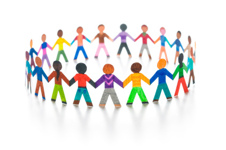 [Speaker Notes: As mentioned, the various Stakeholders involved in the project need to be identified at the outset, so that the relevant roles & responsibilities can be assigned. It is crucial to identify & document all required Stakeholders as they each play key roles, without which the project would fail in some area. 
These should be agreed at a high level during the Project Initiation phase as mentioned, but then this list should be completed & confirmed during the Planning phase.

In relation to the Project Team, which is that group of experts who will provide key knowledge as well as complete the core tasks required to meet the project deliverables, different types of resources are required depending on the type of work being carried out. The best way to approach resourcing a project is start with a view of what types of tasks are involved, which comes from the WBS, & then identify what types of resources are needed to execute the required Deliverables. 

Once the required resources have been identified, their time commitments need to be established. This can be a very challenging part of the project planning phase as not all types of resources are available within every Organisation & not all available resources have the required amount of time to allocate to this work, as they all currently have day-jobs & may not be able to adapt their schedule or reallocate work.
Where resource types are not available in the organisation, external resources can be hired temporarily to complete the required activities. This is very common for project work & can be a good opportunity to learn from external resources who possess skills which aren’t currently available in the Organisation.
Where existing Resources do not have the time to allocate to the project, an Executive decision must be made by the Project Steering Group as to whether the existing work of certain resources needs to be re-allocated by Mgmt if possible. If this isnt possible then additional external resources with specific content knowledge may be required. 
The Project Manager would work with the Project Sponsor & HR to identify suitable external resources as needed.

Once all Stakeholders & Resources are confirmed & appointed, the Project Manager needs to convene each group for a Project Kick-Off Meeting, where they outline the plan for that particular group, based on the Work Breakdown Structure identified. This can then be refined as needed & used to create a more accurate Project Plan.]
Create Budget Plan
Managing a project's finances is an extremely important part of overall project management

Cost is a key measure of project success, so be aware of your actual costs compared with the budget. The quicker you recognise variances, the better you'll be able to make the necessary adjustments.
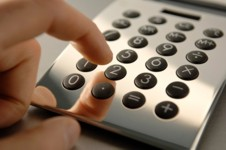 [Speaker Notes: At the outset of the project, the project budget will have been approved & the Project Manager must track to this figure at all times to ensure the project does not exceed the agreed amount. 
So when you start the planning phase, Finance dept should be engaged by the Project Manager to ascertain if there is a dedicated budget code in addition to activity codes for your project. It is crucial that any work being charged to the Project, is allocated to the correct code so this should be agreed up-front before any costs are incurred. 
In addition, all Project costs need to be accurately tracked, particularly if there are monetary benefits associated with the project goals. 
Where costs are incurred, it should be clarified with Finance whether a PO is necessary & if so, who is required to complete this. This may be the Project Manager or other Stakeholders on the project, however the Project Manager should have oversight of all costs & track these on the Budget Plan.
If any Invoices need approval by the Project Manager on a project, they should review the work  completed for each invoice prior to approving this to the relevant dept.
Budgets however should not be thought of as targets & at each point in the Delivery schedule, budget requests should be submitted to the Steering Group or other designated Approval Body, to get approval for the funds to be drawn down. Often a high level budget was estimated at the outset therefore there is always a risk that the actual work involved will end up costing more, therefore it is important to continuously track the costs involved & ensure accurate costings are received from any service providers as early as possible so that any potential budget excesses can be flagged in sufficient time.

Again in relation to the budget, Contingency is needed to cover unknown conditions, allowance for design growth, errors in the contract drawings, 
inaccurate pricing, price escalation, and minor changes within the project scope etc, & costs are often higher than originally estimated, as the specifics of work involved are often not fully known until the Detailed Design stage. 
If a budget estimate is too low, the project contingency will most likely be insufficient, leading to budget overruns. On the flip side, an overly conservative estimate can tie up valuable capital that could be used for other projects, and the project may be deferred or rejected by senior management.
To add contingency, typically a percentage of the overall budget is added, of around 15 – 20% - depending on the nature of the project & the level of uncertainty.
Contingency should not be used to fund significant changes to the scope of the project – if scope needs to change, SMT should assess this & then approve a new budget figure accordingly. Contingency should only be used for unforeseen changes to the existing scope items.]
Set up Shared Project Resource
It is crucial that staff working on a Project have access to the latest version of Documents in addition to sharing relevant information.

A shared project directory should be set up on the RCSI network & the relevant staff given access.
[Speaker Notes: Set up Shared Project Resource
It is crucial that staff working on a Project have access to the latest version of Documents in addition to sharing relevant information.
A shared project directory should be set up on the RCSI network & the relevant staff given access.
In addition, where Project Stakeholders are located off-site or in external companies, they can be set up with external access to shared project resources on the network, once IT approves this. It is also often thought that staff cannot work on project resources when they’re offsite, & so cant share resources when necessary however even if Internal staff organise remote connection to the RCSI network, then they can access relevant content on the network from any location.


The major deliverable of the Project Planning Phase is the Project Plan, which is an all-encompassing document used as the basis for implementing the agreed changes. All of the above elements are included in the Project Plan, I.E. Detailed Project Phases, Scope, Milestones & Deliverables, Schedule & Resources.
You can choose to create one Project Plan document using a comprehensive tool like MS Project, or alternatively you could maintain a suite of the different component plans (i.e. the resource plan, the WBS, the delivery schedule, milestone log etc.) using other software tools, such as Excel or PPT, however you must ensure that these correlate & accurately reflect each other.
Once the Planning Deliverables have been properly completed you can progress to the Analysis Phase.]
Outputs from Planning Phase
Deliverables list

Milestone log

WBS

resource plan 

Delivery Schedule

budget tracker

Communication plan

Project Plan
Module 3The Project Lifecycle Stages
Analyse

As-Is Process Mapping

Requirements Gathering
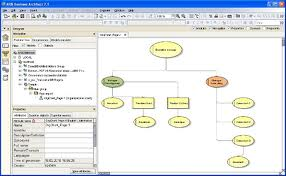 [Speaker Notes: Analyse
As-Is Process Mapping
During the Analysis phase, the Project Manager needs to document what is known as the As-Is state, which simply means, what does the Process or Technology being changed currently look like.
Typically this involves creating a document that details the steps involved in the current process, along with their owner & timelines, to highlight the current process flow. However often a Process Map is used which provides a more visual representation of the process & often better aids analysis as people tend to be more visual. Here you can see an example of a MS Visio project map but you can use other tools to do this, even MS PPT.
Once the as-is state is documented the Project Manager needs to get agreement from all parties that this is the agreed current Process. This would seem like an easy task but this can often be quite challenging as it isnt until you map out the current process that you realise how much people are either unaware of certain elements of the process, or disagree as to how things are currently done. 
However mapping out the as-is process is also helpful as it educates those involved as to the reality of the issues that exist & gets people on the same page, prior to designing the solution. In addition it allows you to compare where you came from, once the solution is designed & implemented, so it is essential to understand the current environment correctly before attempting to design any changes.

HL Rqmts Gathering
When the as-is state is documented & agreed, the list of high level rqmts needs to be collated, to understand what people want. 
This essentially will help form the start of Designing the To-Be state, but it is not until the subsequent Design phase that the final list of rqmts is confirmed & developed, as often what people want is either not possible or not feasible, therefore you must start by collating all the possible requirements from all those involved & then documenting these properly to ensure all the necessary information is captured. Then they must be analysed to assess their suitability, in line with the Project Scope.

In relation to Rqmts Gathering, 2 things are really key here:
Setting a Deadline – It is important to set a deadline to this process as otherwise you could end up stuck in this phase for a very long time, as once people start to think of what they’d like, things can easily get out of hand . So time management is key here.
Sticking to the Scope – this is where Scope Management is crucial, as the PM must constantly trace back to the agreed Scope & ensure that as they document rqmts they are adhering to the Scope & advising people who request things outside of the Scope that this will not be delivered as part of this Project Phase. However it is essential to document all rqmts at this stage, as you can then allocate what’s in scope to the current project in addition to getting a sense of whether there is a need for a 2nd phase of the project.

Rqmts Gathering goes through 2 stages of documentation – High Level & Detailed.
In the Analysis Phase, you need to document the High Level rqmts from all those involved to get a sense of all items on their ‘Wish List’. These are then reviewed in terms of Scope & suitability, & a sub-set of rqmts is agreed, which will be progressed as part of the current project. This should be a relatively short phase, just to understand the big picture of what is required & what people want. 

So again the PM must get approval of these rqmts, to ensure these have been interpreted correctly. So once documented, rqmts should be issued to all those who provided them, for review & approval.
There is a real skill involved in listening to people properly & documenting what they need. Often people are not great at articulating what they need so there is an element of advising involved here, to help steer people to understand what is doable in addition to what constitutes a good rqmt. This is where the PM must remind staff to think about ways to make a process more efficient or make system functionality more intuitive or productive. Experience over time will improve your ability in this area.

Once the HL Rqmts are approved you can move into the Design Phase.]
“As Is” Process Mapping
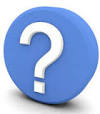 What does the process or technology being changed currently look like?
Insert simple RCSI related process map – e.g. borrowing a book from library?
[Speaker Notes: As-Is Process Mapping
During the Analysis phase, the Project Manager needs to document what is known as the As-Is state, which simply means, what does the Process or Technology being changed currently look like.
Typically this involves creating a document that details the steps involved in the current process, along with their owner & timelines, to highlight the current process flow. However often a Process Map is used which provides a more visual representation of the process & often better aids analysis as people tend to be more visual. Here you can see an example of a MS Visio project map but you can use other tools to do this, even MS PPT.
Once the as-is state is documented the Project Manager needs to get agreement from all parties that this is the agreed current Process. This would seem like an easy task but this can often be quite challenging as it isnt until you map out the current process that you realise how much people are either unaware of certain elements of the process, or disagree as to how things are currently done. 
However mapping out the as-is process is also helpful as it educates those involved as to the reality of the issues that exist & gets people on the same page, prior to designing the solution. In addition it allows you to compare where you came from, once the solution is designed & implemented, so it is essential to understand the current environment correctly before attempting to design any changes.]
Requirements Gathering
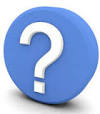 What do people want? 




2 Key elements:

Setting a Deadline
Sticking to the scope
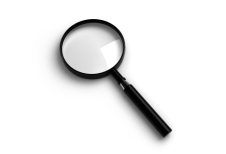 [Speaker Notes: HL Rqmts Gathering
When the as-is state is documented & agreed, the list of high level rqmts needs to be collated, to understand what people want. 
This essentially will help form the start of Designing the To-Be state, but it is not until the subsequent Design phase that the final list of rqmts is confirmed & developed, as often what people want is either not possible or not feasible, therefore you must start by collating all the possible requirements from all those involved & then documenting these properly to ensure all the necessary information is captured. Then they must be analysed to assess their suitability, in line with the Project Scope.

In relation to Rqmts Gathering, 2 things are really key here:
Setting a Deadline – It is important to set a deadline to this process as otherwise you could end up stuck in this phase for a very long time, as once people start to think of what they’d like, things can easily get out of hand . So time management is key here.
Sticking to the Scope – this is where Scope Management is crucial, as the PM must constantly trace back to the agreed Scope & ensure that as they document rqmts they are adhering to the Scope & advising people who request things outside of the Scope that this will not be delivered as part of this Project Phase. However it is essential to document all rqmts at this stage, as you can then allocate what’s in scope to the current project in addition to getting a sense of whether there is a need for a 2nd phase of the project.

Rqmts Gathering goes through 2 stages of documentation – High Level & Detailed.
In the Analysis Phase, you need to document the High Level rqmts from all those involved to get a sense of all items on their ‘Wish List’. These are then reviewed in terms of Scope & suitability, & a sub-set of rqmts is agreed, which will be progressed as part of the current project. This should be a relatively short phase, just to understand the big picture of what is required & what people want. 

So again the PM must get approval of these rqmts, to ensure these have been interpreted correctly. So once documented, rqmts should be issued to all those who provided them, for review & approval.
There is a real skill involved in listening to people properly & documenting what they need. Often people are not great at articulating what they need so there is an element of advising involved here, to help steer people to understand what is doable in addition to what constitutes a good rqmt. This is where the PM must remind staff to think about ways to make a process more efficient or make system functionality more intuitive or productive. Experience over time will improve your ability in this area.

Once the HL Rqmts are approved you can move into the Design Phase.]
Outputs of Analysis Phase
as-is process document/ map

High level Requirements
Module 3The Project Lifecycle Stages
Design

Research

Consider best practices


To-Be Process Documentation

Document to be processes to allow review and approval by Key Stakeholders
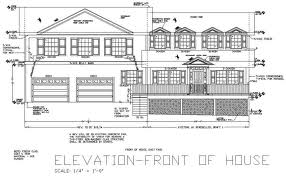 [Speaker Notes: Design
Once the specific high level rqmts are agreed, these must then be documented in detail to flesh out all necessary elements, which is done in the Design Phase. Further consultation is needed with project Stakeholders at this point to collate further detail on each rqmt as needed.  Attention to detail is key here – often people think they have good attention to detail but when they see the level of detail that must be documented for each rqmt, they truly get a sense of what attention to detail really is . The accuracy of rqmts is also crucial as the Design of the solution will be based up on these rqmts.

Once the Detailed Rqmts are documented & agreed, Design Documents need to be produced to clearly depict the To-Be state. Time should be taken to properly design the best possible solution to meet the Need/ Issue or Opportunity the Organisation is faced with.

Research
As part of this process, you will need to carry out some research to ensure you consider all possibilities & are in line with current Best Practice. These could involve external bench-marking, site visits, reaching out to peers in other Organisations, or simple desktop research.
The RCSI Library can help assist you with your Research & guide you in the right direction if needed. The Library also has a page on Moodle called “Information Seeking & Library Skills” which can be of help when researching.

To-Be Process Documenting
Once a Design is agreed upon, the necessary To-Be Process Documents should be created so that the To-Be Design can be reviewed & approved by the relevant internal Stakeholders. Again this can be documented in To-Be Process Documents which highlight the steps involved, or as To-Be Process Maps which reflect the Design in a more visual way.
 
SOPs
In addition, detailed instructional documents may be needed to assist staff with carrying out the new process or function. These differ from the To-Be Process Documents in that they are tailored to specific areas or individuals in the Organisation, & include Owners, Timelines & further details, whereas the overall To-Be Process documents show the Big Picture & how the overall To-Be Process all hangs together.

And again the detailed rqmts must be approved by those who provided them before progressing.]
Outputs from Design Phase
Detailed requirements

to-be process documents/ maps 

SOP’s
Module 3The Project Lifecycle Stages
Implement

Producing Deliverables

Testing (if required)

Managing Change Requests

Training
[Speaker Notes: Implement
This is when the project is in full swing & is one of the busiest phases for the Project Manager as they need to ensure the Delivery is progressing as planned, to schedule & within Budget. They also need to engage with & communicate to multiple Stakeholders in relation to how things are progressing. They also need to manage the scope.

Producing Deliverables
The Deliverables outlined in the agreed Project Plan are implemented in this Phase. 
This involves a number of project resources working on tasks to complete activities to achieve specific outcomes, as per the WBS. 
This also involves the PM working on the PM documentation as these are also Deliverables as mentioned previously.
The PM must also monitor the progress of the Project Team to ensure that their tasks are going to plan & aligning to the agreed schedule.

Testing (if required)
If the project involves any kind of technology enhancement there will be some testing involved. Often people have never been involved in testing despite using a system in their day-to-day jobs however Testing is a very specific activity that requires specific documents to execute.
A test Plan should be created to outline all necessary testing & test scripts are then created to assist the testers to document the outcomes of their testing.
We have included samples of the test documents in the Toolkit also.


Managing Change Requests
A project rarely runs its course without any changes to the agreed scope therefore the management of this change is key for a PM.
A set Change Request process should be followed to ensure that changes are properly requested, documented, reviewed & approved or rejected.
Ultimately the Steering Group must decide whether to approve changes or not, & depending on the impact of a change the Executive Sponsor may need to bring a Change Request to the attention of the SMT to get approval.
As PM you must ensure this Change Request Process is properly followed & closed out, & then update any project documents as needed.
We will review both Scope & Change mgmt in a bit more detail later on, as this can be a complex process for PMs.
A CR template is included in the toolkit for you.


Training
Training takes place in the Implementation phase to prepare staff for the changes appropriately.
The PM must identify the Training Needs of the Project & create a Training Plan to ensure all Training is properly documented.
Often the PM must provide some training as they have accumulated the knowledge over the course of the project. Alternatively the Project Team/ Experts can provide this but the PM must ensure the appropriate training material has been created as well as oversee the quality of the training.
Staff should be asked for feedback on any training received so as to ensure this was fit for purpose, as further training may be needed.
This is essentially about Organisational readiness & ensuring that staff are ready for any changes being implemented, whether it be a process or technology change.]
Producing Deliverables
The deliverables from the Project Plan are produced in this phase

PM must monitor the progress of the project team throughout
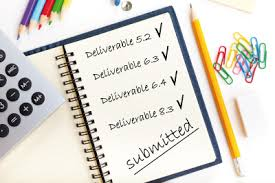 Testing (if required)
If the project involves any kind of technology enhancement there will be some testing involved. Often people have never been involved in testing despite using a system in their day-to-day jobs however Testing is a very specific activity that requires specific documents to execute.

A test Plan should be created to outline all necessary testing & test scripts are then created to assist the testers to document the outcomes of their testing.
[Speaker Notes: We have included samples of the test documents in the Toolkit also.]
Managing Change Requests
It always happens!

Follow a set change request process 

Key challenge for a Project Manager
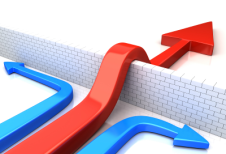 [Speaker Notes: A project rarely runs its course without any changes to the agreed scope therefore the management of this change is key for a PM.
A set Change Request process should be followed to ensure that changes are properly requested, documented, reviewed & approved or rejected.
Ultimately the Steering Group must decide whether to approve changes or not, & depending on the impact of a change the Executive Sponsor may need to bring a Change Request to the attention of the SMT to get approval.
As PM you must ensure this Change Request Process is properly followed & closed out, & then update any project documents as needed.
We will review both Scope & Change mgmt in a bit more detail later on, as this can be a complex process for PMs.
A CR template is included in the toolkit for you.]
Training
Training takes place in the Implementation phase to prepare staff for the changes appropriately.
The PM must identify the Training Needs of the Project & create a Training Plan to ensure all Training is properly documented.

Staff training is essentially about organisational readiness
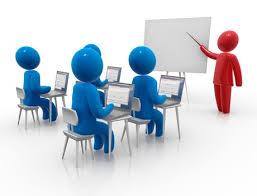 [Speaker Notes: Training takes place in the Implementation phase to prepare staff for the changes appropriately.
The PM must identify the Training Needs of the Project & create a Training Plan to ensure all Training is properly documented.
Often the PM must provide some training as they have accumulated the knowledge over the course of the project. Alternatively the Project Team/ Experts can provide this but the PM must ensure the appropriate training material has been created as well as oversee the quality of the training.
Staff should be asked for feedback on any training received so as to ensure this was fit for purpose, as further training may be needed.
This is essentially about Organisational readiness & ensuring that staff are ready for any changes being implemented, whether it be a process or technology change.]
Outputs from Implement Stage
Deliverables

test plan/ scripts 

change requests

TRAINING DOCUMENTATION
Module 3The Project Lifecycle Stages
Closedown

Project Closedown

BAU Transition

Measure Benefits
[Speaker Notes: Closedown 

Transition Plan
In its simplest, the Closedown phase of the project involves a handover of any tasks to the relevant staff where needed, in addition to documenting the final status of all deliverables & ensuring that the transition to BAU is effectively managed. Therefore a Transition Plan should be produced which highlights the changes in progress or yet to be implemented & when they take effect, in addition to who owns them. 
This is about the integration of changes into BAU & how to ensure changes are rolled out effectively – you may wish to overlap the old & new process for the 1st trial in BAU to ensure there is a back-up in place. This is referred to as a Parallel run (although this term normally refers to technology implementations).


Closedown Report
A Closedown report should be produced which highlights the status of each deliverable at that point in time. 
This may also include a summary of Training provided & suggestions for future project phases of work if needed.
This should also summarise the Organisational readiness & highlight any risks around this to the relevant Stakeholders who will need to monitor this & manage it appropriately in BAU, once changes are in place.
The Benefits may also be highlighted in this document however a separate Benefits Realisation report may be produced if required – if the information is not available at that stage or if a more comprehensive Benefits Realisation report is required.


Lessons Learnt
However to add real value to the organisation, a Lessons Learnt report should be documented to highlight the key learning from the project/ initiative. This should compare what was originally estimated & planned versus what was delivered, to enable the organisation to use the lessons learned here to understand how to change their approach to future project work. In addition this allows the Organisation to learn more about its culture & its propensity for change, as this is most clearly visible when change is occurring. 
This is all about demonstrating the value of the project work therefore it is crucial that this is highlighted. And this is also great for your CV as it enables you to show what value you have helped add for the Organisation.]
Project Closedown/BAU Transition
Tie up loose ends by producing a report that highlights the status of each deliverable at that time

May also include suggestions for future work

Think carefully about how to handover to the business – highlight outstanding tasks with associated owners
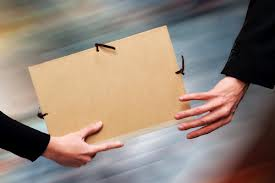 [Speaker Notes: In its simplest, the Closedown phase of the project involves a handover of any tasks to the relevant staff where needed, in addition to documenting the final status of all deliverables & ensuring that the transition to BAU is effectively managed. Therefore a Transition Plan should be produced which highlights the changes in progress or yet to be implemented & when they take effect, in addition to who owns them. 
This is about the integration of changes into BAU & how to ensure changes are rolled out effectively – you may wish to overlap the old & new process for the 1st trial in BAU to ensure there is a back-up in place. This is referred to as a Parallel run (although this term normally refers to technology implementations).


Closedown Report
A Closedown report should be produced which highlights the status of each deliverable at that point in time. 
This may also include a summary of Training provided & suggestions for future project phases of work if needed.
This should also summarise the Organisational readiness & highlight any risks around this to the relevant Stakeholders who will need to monitor this & manage it appropriately in BAU, once changes are in place.
The Benefits may also be highlighted in this document however a separate Benefits Realisation report may be produced if required – if the information is not available at that stage or if a more comprehensive Benefits Realisation report is required.


Lessons Learnt
However to add real value to the organisation, a Lessons Learnt report should be documented to highlight the key learning from the project/ initiative. This should compare what was originally estimated & planned versus what was delivered, to enable the organisation to use the lessons learned here to understand how to change their approach to future project work. In addition this allows the Organisation to learn more about its culture & its propensity for change, as this is most clearly visible when change is occurring. 
This is all about demonstrating the value of the project work therefore it is crucial that this is highlighted. And this is also great for your CV as it enables you to show what value you have helped add for the Organisation.]
Measure Benefits/Lessons Learnt
Some PMs choose to produce a separate Benefits Realisation Report

Build in organisational learning by producing a Lessons Learnt document – this should focus on outcomes achieved and what value was added
Outputs from Closedown Phase
transition plan

closedown report

Benefits realisation

lessons learnt
Module 3The Project Lifecycle Stages
Post Implementation Review
Monitor Changes Implemented for a period of time
Collate feedback from those involved
Assess if changes are still fit-for-purpose
Adjust process/ system as needed
Measure Benefits

OUTPUTS = 
Post Implementation review
lessons learnt 
new project proposal
Haven’t broken this out; thought it was overkill . What do you think?
[Speaker Notes: Post Implementation Review
With any project or initiative, there should be a focus on organisational learning throughout, otherwise the knowledge gained throughout the process is kept with those involved & not shared across the organisation. Only where this is shared can the organisation really benefit from the project/ initiative. This phase is essentially about proper Change Management & is a valuable piece of analysis an Organisation should carry out to assess the efficiency of the changes they are implementing, as well as feed this back in to the next set of changes.
A PIR should be documented to assess where the project started & ended, & to review how the Changes have bedded into the Organisation since the Project closed down.
In terms of timing, when the PIR should be produced can vary. Typically an Organisation should go through a business cycle before this takes place & obviously what’s considered a Business Cycle can vary from Organisation to Organisation, however in RCSI this is typically the Academic Year.  
If process changes are being implemented, it would be ideal to wait until the new process has been trialled for the 1st time & see how this fits together with other associated processes, therefore in RCSI, this often means reviewing the new process after one full academic cycle. 
However if implementing technology changes, this can often happen sooner as users tend to utilise new functionality immediately. Although again as the technology supports the Business Processes, you may still need to wait until the process takes place to review the changes. 
The PIR should be looked at with the Project Closedown Report, & should include the summary detail of any Learnings included in the Closedown Report.

Lessons Learnt
The Lessons Learnt report can be produced during this stage of the Project if preferred, as this enables a more holistic view of the Lessons to be documented. 
If produced at Project Closedown stage, the learning is more narrowly focused therefore it is often more beneficial to wait a short period of time in order to produce this document.

We have an opportunity now as embark on the RCSI Strategy roll out, to learn from the process & get better as we go. 

New Project Proposal
As mentioned, Change is cyclical in nature & should be looked at not as a set of phases but as a continuous cycle where each iteration learns & improves from the previous one. Therefore following a review of the lessons learnt from a project, this could easily propose a new set of changes required by the Organisation, & hence a new Project Lifecycle begins.]
Module 4Core Project Management Activities
Scope Management

Change Management

Budgeting

RAID Management

Status Meeting & Reporting
[Speaker Notes: Core Project Management Activities
We’ll now review the core activities involved in managing a project, however these skills can be applied to managing any initiative you may be involved in.
Research staff in particular can also utilise these skills to assist them with managing their funding.
What is Project Management? - Project management is the application of knowledge and skills to project activities in order to meet the project objectives. The job of the Project Manager is to carry out the project management activities efficiently & successfully throughout the stages of the Project Lifecycle.
These are the activities a Project Manager is responsible for & as you can see there is quite a lot to this role. A PM is normally a full role in itself & if you're on a formal project & have been assigned the role of PM, you will usually have the assistance of a Project Team to produce the deliverables needed to meet the project goals. Alternatively if you are required to do the role of both PM & Project Team on a formal project, you may not be able to do your BAU job at the same pace, as there is a substantial amount of work involved in this.
It is important that this is recognised by Management when assigning project roles, as this needs to be factored into the allocation of BAU work & the expectation around the associated timelines, as staff need to balance project & BAU work, which can be very challenging.
When staff are involved in projects this should also be acknowledged in their PDP, if they have signed up to one, as this is a key skillset which should be recognised. 
The efficiency with which these tasks are carried out will impact the success of any project.]
Module 4Core Project Management Activities
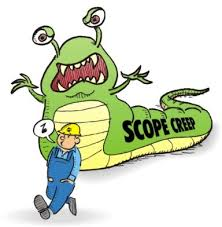 Scope Management
Scope Identification
Scope Creep
Scope Management

Change Management
Purpose
Process
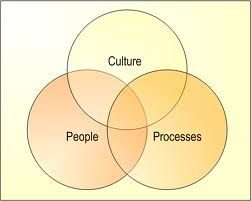 [Speaker Notes: Scope Management
A project’s scope defines exactly what a project is intended to accomplish to include all of the requirements and deliverables necessary to achieve the desired result. 
The project scope is the backbone of the project upon which all of the project’s planning activities are based.
Scoping a project essentially means drawing boundaries around it, so that everyone knows what will be done and what will not be done
You can create a Scope Statement & get this signed off & approved separate to your project plan, at the start of the project if you feel this may pose challenges later on. You can then track back to this if there is a challenge to the scope at a later stage. We have included a Scope Statement template in the project toolkit for you to use if needed.
As mentioned a key part of identifying Scope is to ascertain what is not in scope in addition to what is in scope, as this should be stated & acknowledged where at all possible, when identify the project scope, as otherwise there could be ambiguity around what is or isnt included.
While change is inevitable throughout almost any project’s lifecycle, if it is not properly managed and documented, it will result in scope creep.
Scope creep is the uncontrolled addition of work, requirements, or deliverables to a project which fall outside of the project’s defined scope.
The key to understanding and preventing scope creep is to realize that the more thoroughly a project is planned, the more prepared the project manager and team will be to avoid scope creep.
Often people feel a need to please those requesting the change & so accept changes to the scope without going through the formal change request process. This essentially means they need to deliver more in the same time, with the same people for the same budget – so ultimately pressure is then put on all those involved to deliver the additional changes. As PM you need to see that this is unfair & although you want to please people, it is your job to align to the agreed scope baseline at all times. The baseline is that original point that was agreed.

Change Management
Purpose - Tracking Changes to Agreed Requirements.
Ultimate you need to be flexible as the very nature of the project is change, therefore it’s not that you mustnt allow a single change to take place once the scope has been signed off but more so that you must manage & document it appropriately.
Process - Using an Agreed Template, Getting the Required Approval.
There is a process to be followed to track any changes & the more you follow the process, the easier it will be to allow changes to the projcet.
Ultimately you may just be told by the Sponsors that a change is needed & if this is the case your role as PM is to document it properly, update the plans & resources as needed & advise the Sponsors of the impact of the change. It can be very unpleasant at this point as you may feel like you’re being negative or unhelpful but you’re not, & you may receive a frosty response from people who may see you pushing back on their changes however you are doing your role properly if you advise the impacts of the changes required & ensure that everybody is updated as needed to deliver the new scope.
This may mean suggesting that other resources are taken on at this point or that overtime is carried out – but this should be tracked & monitored to ensure this is properly documented & acted upon as needed i.e. ensuring people’s time in lieu is noted if that was agreed in advance.
But push-back is an essential skill here & although difficult it is one of the key roles of a PM.]
Module 4Core Project Management Activities Continued
Budgeting

Tracking Costs

Ensuring the Project stays within Budget
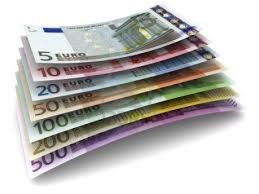 [Speaker Notes: Budgeting
The main responsibilities of the PM in relation to budgeting are:
Tracking & documenting all costs 
Ensuring the project stays

Researchers will have a slightly different approach to Budget Mgmt, however the processes are very similar overall. Researchers apply for funding & once assigned the funds they then need to allocate it to specific activities, & similarly projects estimate high level funding needs when submitting their project proposals. Both then need to map out their detailed activities before they begin their work.
Vendor Costs is another area that needs to be managed carefully when monitoring project spend. A copy of the latest Vendor Service Level Agreement (explain) should be procured at the outset of the project & reviewed with the SLA owner, to ensure that there is a clear understanding of what’s covered as part of standard BAU costs, as they project work will fall outside of this therefore it must be managed separately to ensure the Organisation is not being double-charged for any work. We will include a sample of an SLA in the project toolkit to show what’s included in this.
Project Costs can often be capitalised therefore the PM needs to be able to track the different types of costs involved in a Project & provide details of this to the Finance Dept. The standard definition of a capitalised cost is a fixed, one-time expense incurred on the purchase of land, buildings, construction, and equipment used in the production of goods or in the rendering of services, which can be written off as depreciation over several accounting periods instead of being charged as an expense in the accounting period in which they occurred. So an Organisation can capitalise Project costs once it is determined that they are one-off project-related costs that would not otherwise be incurred if the project was not in progress. Cost relating to the initiation phase should not be capitalised however once the project kicks off, any costs associated with this work can potentially be capitalised.
Where Projects have quantifiable monetary benefits, these should be tracked & monitored. It’s also good to see that you were involved in a project that increased revenue or profit for an Organisation so it’s good to note this when working on a project where there is a calculable monetary benefit.]
Module 4Core Project Management Activities Continued
RAID Management
Tracking Risks
Defining Assumptions 
Escalating Issues
Managing Dependencies
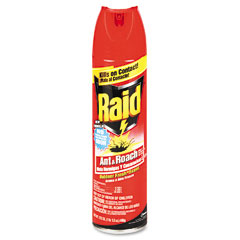 The importance of issue escalation!
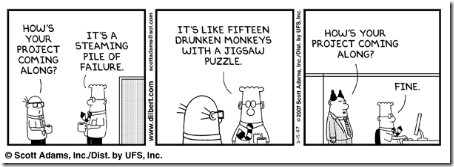 [Speaker Notes: RAID Management
Risks: A risk is any specific event which might occur and thus have a negative impact on your project. Each risk will have an associated probability of occurrence along with an impact on your project if it does materialize. A Project Manager has the responsibility to ensure a Risk Management Process is undertaken, to manage & mitigate risks, along with ensuring risks are routinely and effectively communicated to stakeholders.
Risks in particular can be identified in advance & if properly monitored & mitigated, can be prevented from developing into issues. People often don’t realise that they have the ability to affect whether issues develop or not but they do. But obviously there are Issues that just suddenly arise regardless of how well you manage the RAID elements. There may be countless risks on a project & there may be a no of issues, so you cannot tackle everything yourself. But its key you track them all properly which is why the RAID log is so important.

Assumptions: An assumption is something acknowledged as true to enable a Project to proceed. These should be identified during the planning phase of the Project. 

Issues: An issue is any problem that arises which must be addressed in order to ensure the project can progress. Issues can develop from Risks that were not appropriately mitigated or they can simply occur independently with no foresight.
It’s part of the core role of  Project Manager to escalate issues effectively & can really make the difference between failure & success. In doing this you are not being negative about the project, nor are you admitting failure. You are doing your job & bringing the issue to the attention of the relevant people so that the project can be a success. A PM cant do everything & they certainly cant solve every issue themselves - so don’t try to do this. The best thing you can do is escalate an issue as soon as you see it & don’t sit on it. 

Dependencies: A dependency exists when an output from one Project Phase or piece of work is needed as a mandatory input for another Project Phase or piece of work. it is the responsibility of the Project Manager to record, monitor, & manage these dependencies.

And as per our Dilbert sketch there, it is key to escalate issues on your project to the right people rather than keeping these to yourself & trying to resolve them.]
Module 4Core Project Management Activities Continued
Status Meetings & Reporting
Recipients
Frequency
Content 
Effective Status Meetings
RAG Status/ Traffic light system
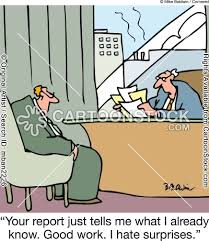 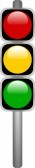 [Speaker Notes: Status Reporting
Communication Plan
The different project stakeholders might have different and conflicting expectations, which you as the project manager need to analyse & manage. 
Vendor Mgmt is a key area, particularly for RCSI as there are a no of external vendors working with the college in various areas & these need to be managed very tightly, particularly on project work. There needs to be a clear view of what’s required from them on the project & the status of this needs to be monitored continuously. As mentioned, Vendors pose one of the biggest risks to meeting project goals & therefore need to be monitored closely at all times. A separate Vendor Plan & Delivery schedule can help track deliverables they are involved with & ensure that work is going to plan.


Recipients
There will be different recipients of information on the project & a different level of information should be provided to each.
The Executive Sponsor, Project Sponsor & Steering Group are the key stakeholders which require regular formal executive reporting. These stakeholders meet at different times & require a more executive type of reporting therefore it is key that an efficient template is used to communicate the essential information.
The Working Group & Project Team  require regular engagement however the format of reporting to these groups will not be as formal as the Executive stakeholders & will be tailored to their involvement.
The Consumer, Vendors & Key Stakeholders require reporting on an ad hoc as-needed basis & the information provided should be tailored directly to their role on the project.
The level of reporting mirrors the Governance structure which we will look at in more detail later on.


Frequency
The Project Team should be in touch daily & can often have daily meetings to allocate tasks, discuss issues, talk to Vendors etc. However a weekly meeting may suffice if in daily contact.
The Working Group may need to convene as a group at certain times throughout the project to ensure that they are collectively reviewing elements of the projects & consensus is achieved on decisions. However they are often also engaged with on a more regular, ad hoc & individual basis depending on what process you may be reviewing or what stage you are at in the project.
The Steering Group will need to meet on a less frequent basis to the Working Group however this needs to tie in with key decisions timelines if possible as often progress cant be made without decisions from this group. The focus at this level is more big picture.
The Executive Sponsor may only require an update on an ad hoc basis when the Executive staff meet, i.e. at SMT or Academic Council, therefore the PM would provide an Executive Summary Report to the Project Sponsor who would report to the Executive Sponsor at this forum.


Content 
Typically a status report will contain information like; a Progress Overview, Milestone Tracking, RAID details & an Actions List. However the type & level of detail provided should be fit for the intended audience.
For Project Team meetings, the most detail is discussed as they are involved at the lowest level of detail. This will include all areas of the project also.
For Working group meetings, the information provided should relate to the areas & processes they are involved in, as well as providing some big-picture information to keep the end goal in sight.
For the Steering Group, the content should be at an Executive Summary level so that they are provided with the main progress details & then review any key decisions for their approval. They also need to review any key Risks or Issues identified so that decisions can be made as needed.
For the Project Sponsor, the Steering Group report can be used as ultimately the Project Sponsor reports to their peers at the Steering Group level.
For the Executive Sponsor, a one-pager executive report should be provided as staff at this level have little time in general & so the key points & messages need to be communicated. Any major issues requiring Organisation wide decisions or notification should be included so that the relevant decisions can be made.


Effective Status Meetings
Due to the tight timelines associated with projects & because those involved are often doing both project & BAU work, it is essential that any project meetings are managed efficiently to limit the time wastage as well as ensure the goals of the meetings are achieved.
Status Meetings can often be unproductive & hinder real progress.
Regardless of the meeting type or audience, the following 5 stages should be adhered to, for effective meetings – 
Plan – this happens before the meeting & involves: 
Clarifying the meeting purpose & desired outcomes 
Identifying the necessary meeting participants & their availability
Create an Agenda & circulate to attendees in advance
Consider what channel to meet via – i.e. in person, via teleconference or via virtual meeting (e.g. Go-To-Meeting / Skype)
Organise meeting facilities (i.e. book room, or organise VC facilities, required tools)
Start – this kick offs the meeting & involves:
Note Attendance & communicate apologies
Review Agenda
Clarify Roles – i.e. there should be 
a meeting Leader to keep the meeting on track, ensure the Agenda is fully followed & ensure actions are noted. 
a Minute Taker, to take accurate Minutes of the meeting & note any actions as instructed by the Meeting Leader.
Conduct – this is the main part of the meeting & involves:
Covering one agenda item at a time, to keep people on track & ensure all items are addressed
Manage discussions, particularly where Issues or sensitive topics are being discussed
Close – this is the end of the meeting & involves:
Summarising any decisions made
Reviewing Action items & ensuring owners & due dates are assigned
Discuss any points of note for next meeting (i.e. change of date, agenda points, key decisions etc.)
Thank participants
Follow Up – this happens after the meeting & involves:
Distributing the Minutes 
Filing the Minutes in the Project Directory.
Carrying out Actions as well as tracking any Actions assigned to others. This is key to ensuing progress is made & although you may feel like you are harassing people at times, this is a crucial role for the PM. The wording & comms style can be amended to ensure this is polite yet assertive. 

RAG Status
This stands for Red, Amber, Green & is a common reporting status term, referred to as the Traffic Light system. You can assign a colour to Actions, Milestones, Deliverables, Issues etc to give a quick & easy visual aid to communicate where an item is at.
GREEN: the project is progressing according to plan = we are delivering on time/scope/budget.
AMBER: there are issues and/or risks that will impact the project if not fixed therefore we are at risk of not delivering on time/scope/budget.
RED: there are issues and/or risks that are impacting the project right now therefore we will not deliver on time/scope/budget unless they are resolved.

Examples/ templates of the various types of Status Report & Action Logs as well as a guide to running effecting meetings will be provided in the Project Toolkit so you can utilise these as needed.
As you can see from our little cartoon here, it is key that the Status Reports provide the crucial info & don’t just inform people of what they already know. You may not want to be the bearer of bad news but this is a core role of the PM so Status Reports also need to communicate the project’s issues clearly.]
Project Manager Characteristics
Push-Back
Communication
People Management
[Speaker Notes: 1. Creativity
Creativity is what separates competence from excellence. Creativity is the spark that propels projects forward and that captures peoples' attention. Creativity is the ingredient that pulls the different pieces together into a cohesive whole, adding zest and appeal in the process.
2. Structure
The context and structure we work within always have a set of parameters, limitations and guidelines. A stellar manager knows how to work within the structure and not let the structure impinge upon the process or the project. Know the structure intimately, so as to guide others to effectively work within the given parameters. Do this to expand beyond the boundaries.
3. Intuition
Intuition is the capacity of knowing without the use of rational processes; it's the cornerstone of emotional intelligence. People with keen insight are often able to sense what others are feeling and thinking; consequently, they're able to respond perfectly to another through their deeper understanding. The stronger one's intuition, the stronger manager one will be.
4. Knowledge
A thorough knowledge base is essential. The knowledge base must be so ingrained and integrated into their being that they become transparent, focusing on the employee and what s/he needs to learn, versus focusing on the knowledge base. The excellent manager lives from a knowledge base, without having to draw attention to it.
5. Commitment
A manager is committed to the success of the project and of all team members. S/he holds the vision for the collective team and moves the team closer to the end result. It's the manager's commitment that pulls the team forward during trying times.
6. Being Human
Employees value leaders who are human and who don't hide behind their authority. The best leaders are those who aren't afraid to be themselves. Managers who respect and connect with others on a human level inspire great loyalty.
7. Versatility
Flexibility and versatility are valuable qualities in a manager. Beneath the flexibility and versatility is an ability to be both non-reactive and not attached to how things have to be. Versatility implies an openness - this openness allows the leader to quickly change on a dime when necessary. Flexibility and versatility are the pathways to speedy responsiveness.
8. Lightness
A stellar manager doesn't just produce outstanding results; s/he has fun in the process! Lightness doesn't impede results but rather, helps to move the team forward. Lightness complements the seriousness of the task at hand as well as the resolve of the team, therefore contributing to strong team results and retention.
9. Discipline/Focus
Discipline is the ability to choose and live from what one pays attention to. Discipline as self-mastery can be exhilarating! Role model the ability to live from your intention consistently and you'll role model an important leadership quality.
10. Big Picture, Small Actions
Excellent managers see the big picture concurrent with managing the details. Small actions lead to the big picture; the excellent manager is skilful at doing both: think big while also paying attention to the details.]
Module 5Governance
.
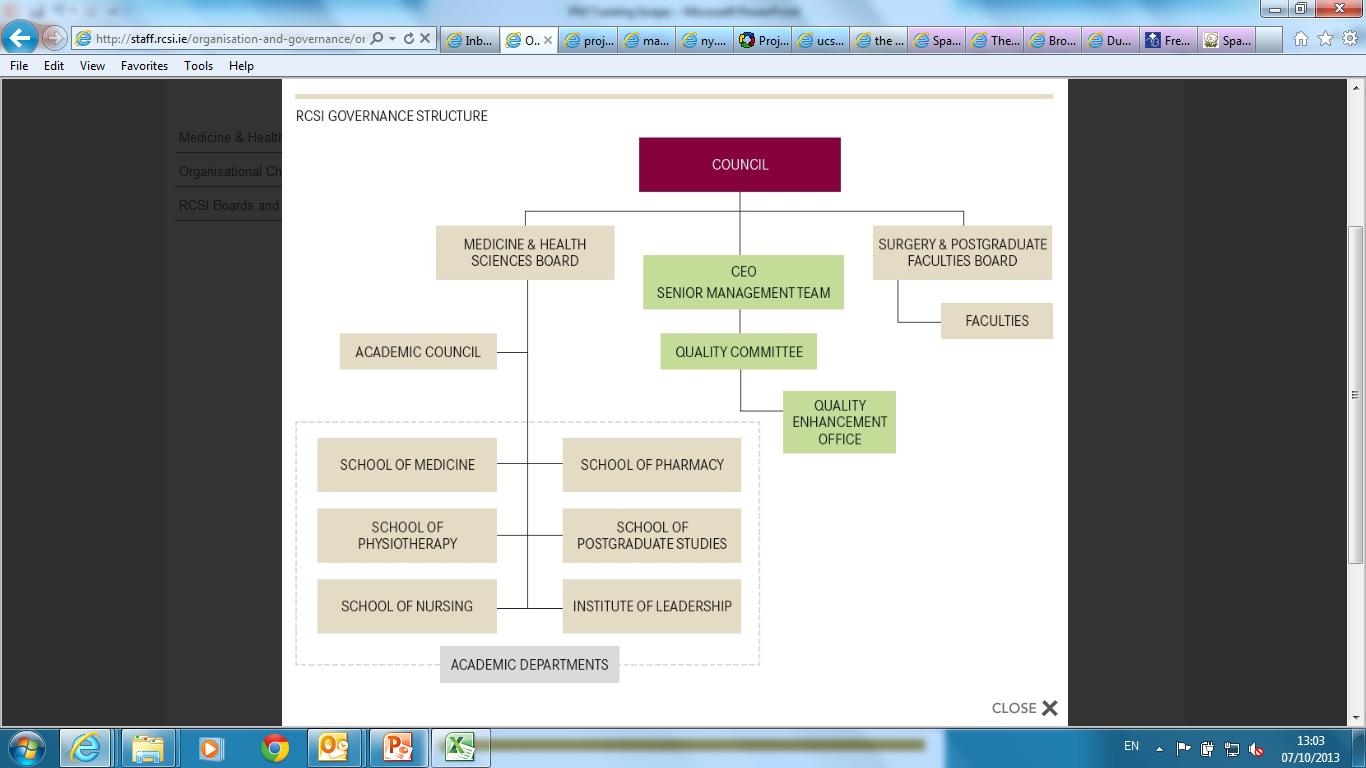 [Speaker Notes: Governance
RCSI Governance Structure
This image shows the current Governance structure in RCSI & you need to be aware of this if involved in a project, as you may need to engage with these bodies at certain points in the Project Lifecycle.
Unfortunately this does not cover all Governance bodies however it outlines the main Governance structure so you are aware of how this hangs together.
The key points to note are:
Currently if you wish to issue a survey to staff as part of your project, you need to issue this to the QEO in advance to get approval.
If you wish to use the results of your survey in any form of Research document, you need to issue this to the Research & Ethics Committee for approval.
Your project should be reported on at Academic Council & at Senior Management Team sessions by the Project Sponsor. As Project Manager you may need to attend these sessions to provide information as needed.]
Module 5Governance
Project Governance
Purpose
Decision making
Issue Escalation
Reporting
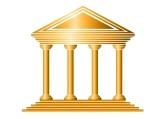 [Speaker Notes: Project Governance
Purpose
There are 2 core purposes of Project Governance – Decision Making & Issue Escalation. However various members of the Governance structure require regular reporting in relation to the project’s progress also.

Decision Making
The Governance structure can have several levels depending on the project.
The 1st level is typically the Project Team or Working Group, where every-day decisions are made in relation to process or technology elements. As this group constitutes the knowledge experts on the project, their input should determine how or what changes are implemented.
However all decisions need to be put to the Steering Group for approval therefore any decisions the Working Group or Project Team make should be put to the Steering Group for review & approval before implementation.
If it is a decision that affects the Organisation as a whole, or impacts several areas across the Organisation, this must also be put to the SMT or Academic Council for review & approval.

Issue Escalation
The other key role of the Project Governance structure is around Issue Escalation, as the groups involved are responsible for addressing & resolving Issues brought to their attention.
One of the most important functions of the Project Manager is escalating issues to the relevant bodies for approval. 
We have included an Issue log in the toolkit & this should be used to communicate]
Module 6Case Study
Example of how a Project has been implemented in RCSI:

SARA Restructure

Quercus Improvement
[Speaker Notes: SARAKey Challenges:
Moving jobs for many people – change mgmt
Lack of knowledge sharing – no processes documented
Building move/ location move – impact to every day life & role
Process changes
Focus on ‘customer’ service

Quercus
Key Challenges:
Issue for multiple years – challenge to change the negative attitude to the system 
Business processes changed but system not updated to reflect 
No system owner
No vendor relationship manager
No staff training provided]
Summary
Training Review

Project Toolkit
Project Glossary: a list of commonly used Project terms to enable staff to use a common Project language
Project Templates: a repository of templates which staff can use to manage project work

Staff Portal Project Management Resource
HR Learning & Development Contact Details
Templates
Glossary
END
[Speaker Notes: Training Review
So that’s the end of our training course today.
We believe the course will evolve over time in order to cater for the changing needs of staff in RCSI, so we will develop this course continuously from year to year to continue to ensure it’s fit for purpose.
I’d like to as you now how you feel the training went?
If you could take a couple of min now to complete our feedback form it would be much appreciated.

Project Toolkit
Project Glossary - We will provide a Project Glossary document detailing all the project terms Ive used today in addition to all the key project terms you will need to know, to more effectively engage in project work.

Project templates - In addition we will provide a set of Project templates which will enable you to provide professional & structured deliverables when working on projects or other initiatives. It would be very beneficial if you could use the templates provided as that way there would be a recognised standard for project work in RCSI however we are open to adjusting these if needed but I would ask that you contact Catriona in relation to this before adjusting so that we can keep track of the adjustments & try to utilise standard templates where possible. This will make things easier for everyone working on projects in the long run, as having too many similar templates can cause confusion.
You may also have queries about these templates when you look at them in more detail or when you start to use them so please feel free to contact Catriona with any queries.

Staff Portal Project Management Resource
We are in the process of creating a new page on the Staff Portal under the Learning & Development area, to provide a central location for project resources. Here we will include contact details for Catriona, the Learning & Development Manager, as well as the Project Glossary & Templates, so that it is easily accessible.

We will circulate this link to you following the course, in addition to a short survey to gather your comments in relation to the Toolkit, if you don’t mind.

Many thanks to you for taking time out to attend this course. We really appreciate it & we hope it’s been informative.
We’ll be in touch with details of the Project Toolkit location.
And please feel free to contact Catriona with any other queries you have in relation to your personal training needs in this or any other area.
END]
Appendix 1The Perils of Bad Project Management 
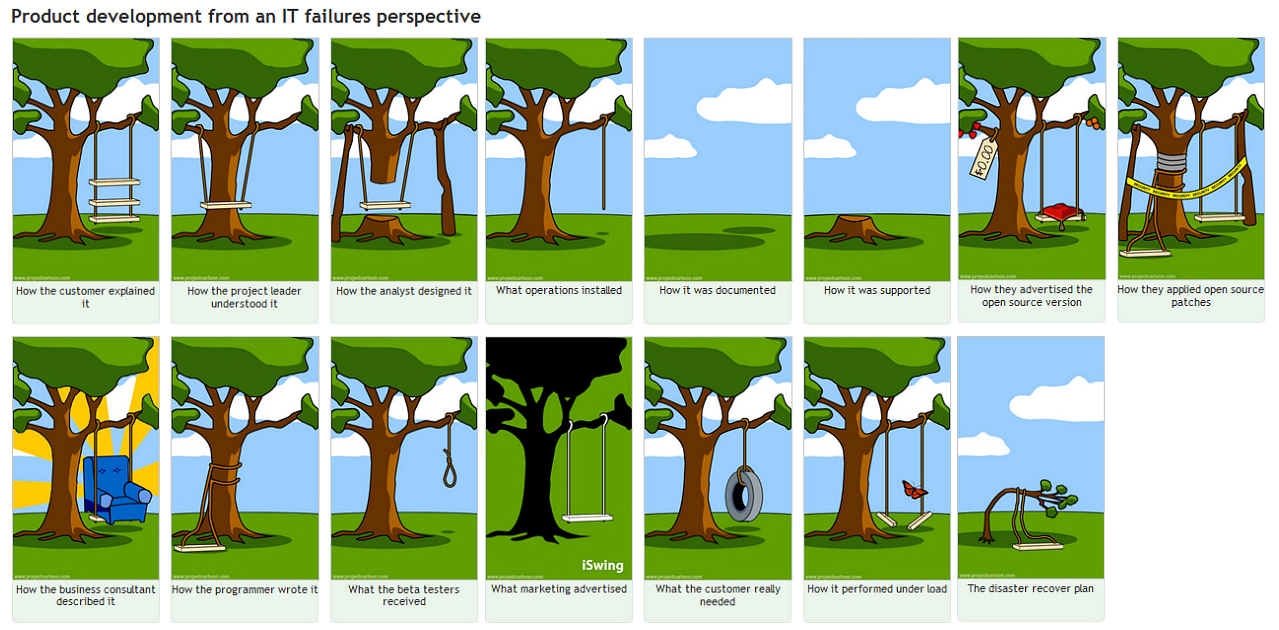